Figure 2. Photomicrographs of a coronal frozen Nissl-stained section before (A) and after (B) laser microdissection of ...
Cereb Cortex, Volume 17, Issue 8, August 2007, Pages 1821–1829, https://doi.org/10.1093/cercor/bhl091
The content of this slide may be subject to copyright: please see the slide notes for details.
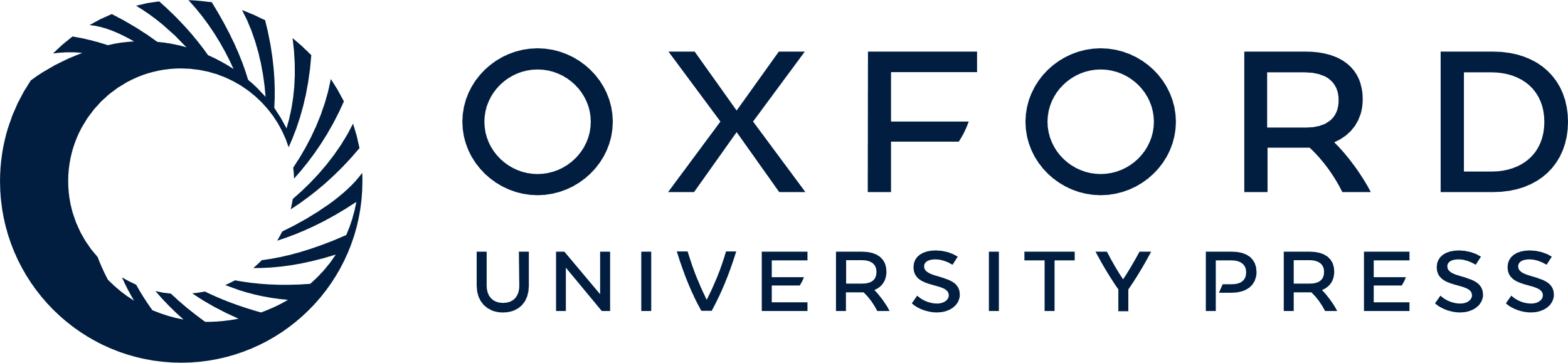 [Speaker Notes: Figure 2. Photomicrographs of a coronal frozen Nissl-stained section before (A) and after (B) laser microdissection of single layer V pyramidal neurons. Corresponding cell locations are indicated by arrow heads. Bar in (B) (also refers to A): 50 μm.


Unless provided in the caption above, the following copyright applies to the content of this slide: © The Author 2006. Published by Oxford University Press. All rights reserved. For permissions, please e-mail: journals.permissions@oxfordjournals.org]